Higiene e sáude
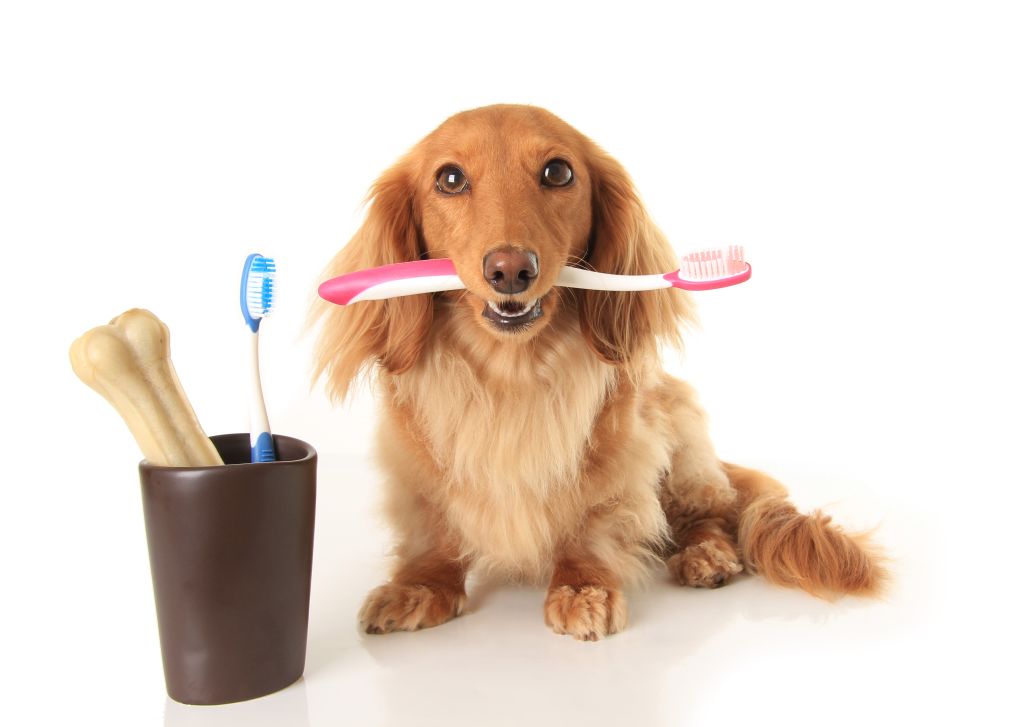